UNIVERSIDADE FEDERAL DE PELOTASEspecialização em Saúde da Família
Trabalho de Conclusão de Curso 
Melhoria da Atenção às Gestantes e Puérperas na UBS Antônio Monteiro, Brasileia/AC
Pavel Morejon Bueno
Agosto 2015
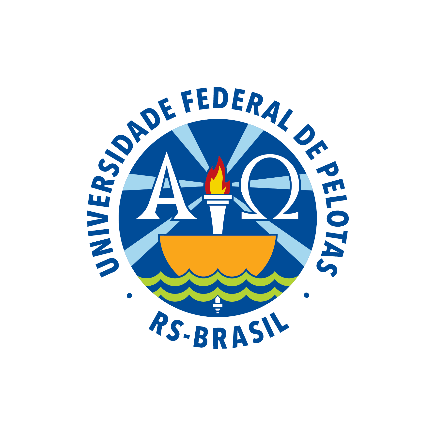 Introdução
     - Atenção pré-natal e puerpério: ação programática base da atenção primária.
	- As ações diminuem a mortalidade materna infantil e aumenta a chance de um bom desenvolvimento físico e mental do novo ser.
	- Projeto de intervenção: objetivo de melhorar a atenção à puérperas e gestantes na UBS Antônio Monteiro, no município de Brasileia/Acre.
	- Caracterização do município de Brasileia: população de 22.899 habitantes
	- A UBS Antônio Monteiro como ESF
	- Antes da intervenção: principais problemas
Objetivo geral

  Melhorar a atenção à puérperas e gestantes na UBS Antônio Monteiro, no município de Brasileia/Acre.
Metodologia
     Ações.
Acolher as gestantes e Cadastrar a maior quantidade possível da área de cobertura assim como todas  as mulheres com atraso menstrual.
Garantir com o hospital municipal a disponibilização do teste rápido de gravidez na UBS.
Avaliar  e monitorar periodicamente quantas gestantes ingressaram no primeiro trimestre, a realização dos exames ginecológicos de forma trimestral, e de pelo menos um exame das mamas.
Avaliar  e monitorar a prescrição de suplementação de ferro/ácido fólico em todas as gestantes,  a vacinação antitetânica  e contra hepatite  B assim como a necessidade de tratamento odontológico das gestantes . Inteirar profissionalmente com o odontólogo.
Avaliar a periodicidade das consultas previstas segundo os protocolos de pré-natal.
Organizar visitas domiciliares para busca de gestantes faltosas.
Preencher o SISPRENATAL e ficha de acompanhamento .
Capacitar a equipe nos protocolos do SUS.
Identificar na ficha de acompanhamento/espelho as gestantes de alto risco gestacional e  encaminhá-las para o serviço especializado. 
Criar estratégias para garantir uma boa educação em saúde para às grávidas e puérperas.
Explicar a comunidade sobre a importância do pré-natal e de atender as mulheres com atraso menstrual.

      Logística.
        Para realizar a intervenção usamos os prontuários médicos, suas respectivas cadernetas, as fichas espelho de pré-natal e puerpério disponibilizadas pelo curso de especialização em Saúde da Família da UFPel que contém todas as informações necessárias para o monitoramento da ação programática.  A informação foi coletada em arquivos tipo excel, com indicadores específicos, e processada semanalmente.
Objetivos específicos , Metas e Resultados.

Relativas ao Objetivo 1: Ampliar a cobertura de grávidas.
Meta 1: Alcançar  90% de cobertura do programa pré-natal.
    Resultado: Ao longo da intervenção foram cadastradas 100% das grávidas da área de abrangência no programa pré-natal (22 no total)
Relativas ao objetivo 2: Melhorar a qualidade da atenção.
   Meta 2: Garantir 100% das gestantes o ingresso no primeiro trimestre de gestação.
     Resultado: Das 22 grávidas, 19 começaram seu atendimento no primeiro trimestre, atingindo 86,4% das grávidas cadastradas.
Meta 3: Realizar pelo menos um exame ginecológico por trimestre em 100% das gestantes cadastradas.
     Resultado : Das 22 grávidas cadastradas todas tiveram seu exame ginecológico feito adequadamente por trimestre.

Meta 4: Garantir a 100% das gestantes a solicitação de exames laboratoriais de acordo com protocolo.
     Resultado: Das 22 grávidas cadastradas todas tiveram solicitação de todos os exames laboratoriais acordo aos protocolos de saúde.

Meta 5: Garantir a 100% das gestantes a prescrição de sulfato ferroso e ácido fólico conforme protocolo.
     Resultado: Das 22 grávidas cadastradas todas tiveram prescrito suplementação de sulfato ferroso e ácido fólico de acordo com os protocolos da saúde.
Meta 6: Garantir a 100% das gestantes com vacinas antitetânicas.
    Resultado: Das 22 grávidas cadastradas todas tiveram vacinas antitetânicas em dia.

 Meta 7: Garantir a 100% das gestantes contra hepatite B em dia.
    Resultado: Das 22 grávidas cadastradas todas tiveram vacinas contra hepatite B em dia.

Meta 8: Realizar avaliação da necessidade de atendimento odontológico em 100% das gestantes durante o pré-natal.
    Resultado: Das 22 grávidas cadastradas todas tiveran avaliação da necessidade de atendimento odontológico.
Meta 9 Garantir a primeira consulta odontológica programática para 100% das gestantes cadastradas. 
    Resultado : Das 22 grávidas cadastradas, 11 tiveram sua primeira consulta odontológica programada, resultando em 50% das gestantes.
Relativas ao objetivo 3. Melhorar a adesão.
Meta 1: Realizar busca ativa de 100% das gestantes faltosas às consultas de pré-natal.
     Resultado: Das 22 grávidas, 12 tiveram pelo menos uma falta a consulta. Das 12 gestantes, 10 delas tiveram busca ativa pelo serviço.
Relativas ao objetivo 4. Melhorar o registro das informações.
Meta 1: Manter registro na ficha espelho de pré-natal/vacinação em 100% das gestantes.
    Resultado: Das 22 grávidas cadastradas todas tem registro adequado na ficha de acompanhamento/espelho de pré-natal.








Relativas ao objetivo 5. Mapear risco nas gestantes.
Meta 1: Avaliar risco gestacional em 100% das gestantes.
Resultado: Das 22 grávidas cadastradas 100% das gestantes tiveram avaliação do risco gestacional.

Relativas ao objetivo 6. Promover a saúde.

Meta 1: Garantir a 100% das gestantes orientação nutricional durante a gestação.
  Resultado: Das 22 grávidas cadastradas, todas receberam orientação nutricional. 

Meta 2: Promover o aleitamento materno junto a 100% das gestantes. 
    Resultados: Das 22 grávidas cadastradas todas as gestantes receberam orientação sobre aleitamento materno. 

Meta  3: Orientar 100% das gestantes sobre os cuidados com o recém-nascido (teste do pezinho, decúbito dorsal para dormir).
Resultados: Das 22 grávidas cadastradas todas receberam orientação sobre cuidados com o recém-nascido. 

Meta 4: Orientar 100% das gestantes sobre anticoncepção após o parto.
      Resultado: Das 22 grávidas cadastradas todas receberam orientação sobre anticoncepção após o parto.

Meta 5: Orientar 100% das gestantes sobre os riscos do tabagismo e do uso de álcool e drogas na gestação.
   Resultado: Das 22 grávidas cadastradas todas receberam orientação sobre os riscos do tabagismo e do uso de álcool e drogas na gestação.

Meta 6: Orientar 100% das gestantes sobre higiene bucal.
    Resultado: Das 22 grávidas cadastradas todas receberam orientação sobre orientação sobre higiene bucal.
No Programa das Puérperas.
Relativas ao Objetivo 1: Ampliar a cobertura de grávidas.
 Meta 1: Garantir a 70% das puérperas da área no programa de Puerpério da Unidade de Saúde consulta puerperal antes dos 42 dias após o parto.
     Resultado: Todas as sete puérperas que tiveram filhos no período na área de abrangência, foram cadastradas.
Relativas ao objetivo 2: Melhorar a qualidade da atenção.
 Meta 1: Examinar as mamas em 100% das puérperas cadastradas no Programa.
    Resultado: Das 7 puérperas  cadastradas, todas receberam exame de mama.

Meta 2: Realizar exame abdomen em 100 % das puérperas cadastradas no Programa.
     Resultado: Das 7 puérperas  cadastradas, todas receberam exame de abdome.

Meta 3: Realizar exame ginecológico em 100 % das puérperas cadastradas no Programa.
     Resultado:  Das 7 puérperas  cadastradas, todas receberam exame ginecológico.

Meta 4: Avaliar o estado psíquico em 100% das puérperas cadastradas no Programa.
     Resultado: Das 7 puérperas  cadastradas, todas receberam avaliação do estado psíquico no programa.
Meta 5. Avaliar intercorrências em 100% das puérperas cadastradas no Programa.
     Resultado: Das 7 puerperais  cadastradas, todas receberam avaliação de intercorrências. 

Meta 6: Prescrever  a 100% das puérperas um dos métodos de anticoncepção.
     Resultado: Das 7 puerperais cadastradas, todas tem prescrição de algum método de anticoncepção.

 Relativas ao objetivo 3: Melhorar a adesão.
Meta 1: Realizar busca ativa em 100% das puérperas que não realizaram a consulta de puerpério até 30 dias após o parto.

     Resultado: Todas as puérperas da área de abrangência acudiram a consulta antes dos 30 dias após o parto. Por onde o número de faltosas foi 0.
Relativas ao objetivo 4: Melhorar o registro das informações.
Meta 1: Manter registro na ficha espelho de pré natal/vacinação em 100% das gestantes.
    Resultado: Das 7 puérperas cadastradas, todas tem registro adequado na ficha de acompanhamento.
Relativas ao objetivo 5: Promover saúde.
Meta 1: Orientar 100% das puérperas cadastradas no Programa sobre os cuidado do recém-nascido.
     Resultado: Das 7 puérperas cadastradas, todas receberam orientação sobre os cuidados com o recém-nascido
Meta 2: Orientar 100% das puérperas cadastradas no Programa sobre aleitamento materno exclusivo.
     Resultado: Das 7 puérperas  cadastradas, todas receberam orientação sobre aleitamento materno exclusivo.
Meta 3: Orientar 100% das puérperas cadastradas no Programa de Pré-Natal e Puerpério sobre planejamento familiar.
    Resultado: Das 7 puérperas cadastradas, todas receberam orientação sobre planejamento familiar.
Discussão
     A intervenção mostrou ótimos resultados para a UBS. Conseguimos cadastrar 100% das grávidas da área da abrangência (22 gestantes). Além disso, ampliamos muito o acolhimento e a qualidade do atendimento das grávidas e puérperas da área de abrangência.
    Para a equipe, a intervenção foi muito importante. Após uma ótima capacitação sobre os protocolos do pré-natal e puerpério, os profissionais de saúde da UBS ficaram preparados e estudados sobre o tema, assim como se afirmou o papel de cada profissional na ação programática. A comunidade foi muito beneficiada. A cobertura da UBS chegou a 100% de cobertura da área de abrangência, e o número de intercorrências e as complicações durante a gravidez e o parto diminuíram. As ações previstas no projeto foram incorporadas adequadamente à rotina do serviço e já estão sendo continuadas após a finalização do período da intervenção necessária ao curso.  Para garantir essa continuidade vamos fazer melhorias na ação programática, como novamente restabelecer o papel de cada profissional, assim como aprimorar ainda mais o acolhimento por parte da UBS.
Reflexão crítica sobre o processo pessoal de aprendizagem

         Os resultados alcançados com o nosso projeto de intervenção na UBS foi além do objetivo principal. Pode se falar que foi muito educativo.  Para fazer nosso projeto tivemos o dever e a obrigação de ter domínio e conhecimento da análise situacional da área de abrangência assim como dos principais problemas sócio geográficos e indicadores de saúde.
         Ajudou muito a conhecer a cultura brasileira, seu idioma, costumes e tradições, assim como problemas sócio econômicos e demográficos, muito importante para construir uma melhor atenção primária. Ajudou a entender como pode ser organizado um bom trabalho de equipe para alcançar melhores indicadores de saúde na área, assim como a importância do engajamento público. 
         Por último e não menos importante, fomos educados quanto aos protocolos de saúde de acordo com o preconizado pelo Ministério de Saúde. A medicina é universal, mas os protocolos permitem aplicar a medicina, fazendo a promoção e prevenção e garantir a aplicação da atenção médica primária a todos os níveis e esferas sociais sem excluir, de acordo as características e necessidades de cada país. Esta foi a maior aprendizagem!